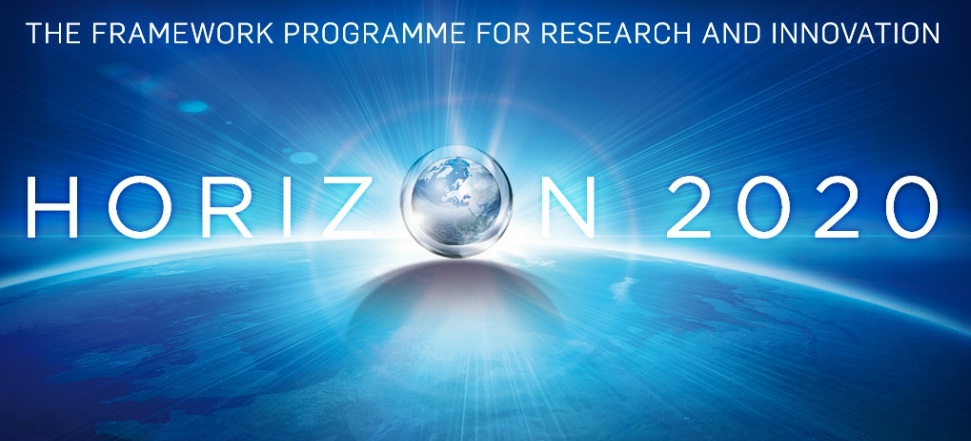 ГОРИЗОНТ 2020
7 Рамкова Програма
За кількістю проектів, поданих на фінансування в межах 7-ї Рамкової програми ЄС з досліджень, Україна увійшла до десятки країн-не членів ЄС і зайняла друге місце серед країн Східної Європи та Центральної Азії. 

Україна бере участь в проектах РП7 з загальним бюджетом близько 370 млн. євро, з яких 16,5 млн. євро надано учасникам з України.
Горизонт 2020
Україна увійшла до 11-ти провідних наукових країн світу, які визначені ключовими стратегічними партнерами ЄС в програмі ЄС «Горизонт 2020»

Україна визнана єдиним стратегічним партнером Євросоюзу у Східній Європі.
Програма «Горизонт 2020» об’єднує:
 «Рамкову програму з досліджень» 
 «Рамкову програму з конкурентоспро-можності та інновацій» 
 Європейський інститут інновацій та технологій («ЕІТ»)
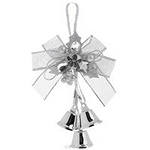 Ключові характеристики нової Програми: 
Значне спрощення фінансування завдяки спрощенню структури програми;
Інтеграція досліджень та інновацій;
Збільшення підтримки інновацій та діяльності, наближеної до ринку;
Зосередження на розвитку бізнес можливостей з акцентом на «суспільних викликах»; 
Надання більших можливостей новим учасникам та молодим перспективним науковцям.
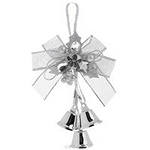 3-компонентна структура
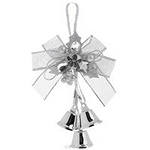 1. Передова наука
Ініціативи:
Європейська дослідницька рада (ERC)
Майбутні технології (FET)
Дії Марії Склодовської-Кюрі
Дослідницькі інфраструктури
1. Передова наука
Підвищення рівня досконалості європейської наукової бази та підтримка стабільності досліджень світового рівня для забезпечення довготривалої конкурентоспроможності Європи.
2. Лідерство у промисловості
Ініціативи
Лідерство в індустріальних технологіях – ІКТ, ключові передові технології, космос

Доступ до ризикового фінансування

Іновації в SME (підприємства малого та середнього бізнесу)
2. Лідерство у промисловості
Забезпечення основних інвестицій в ключові промислові технології, надання  європейським компаніям максимальної можливості подальшого розвитку, забезпечуючи їх достатнім рівнем фінансування
Ключові технології
інформаційно-комунікаційні технології; 
нанотехнології; 
новітні матеріали; 
біотехнології;  
передові виробничі технології; 
космічні технології;
3. Соціальні виклики
Ініціативи:
Здоров’я та добробут
Безпека продуктів харчування, стале с/г, лісництво, водне господарство, прісна вод та біо-економіка
Безпечна, чиста та ефективна енергетика
Розумний, зелений та інтегрований транспорт
Навколишнє середовище, клімат, ефективність ресурсів
Інноваційне та розумне суспільство
Безпечне суспільство
Бюджет програми «Горизонт 2020»:
«Передова наука» - 24,3 млрд. євро; 
«Лідерство у промисловості» - 17 млрд. євро; 
«Суспільні виклики» - 31 млрд. євро.
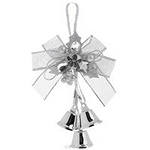 Хто має право на фінансування від ЄС?
будь-яка юридична особа, заснована в країні-учасниці ЄС або в асоційованій країні, або створена за законодавством ЄС;  
будь-яка міжнародна організація з участю ЄС; 
будь-яка юридична особа, заснована в третій країні,  визначеній в робочій програмі.
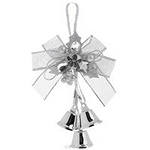 Умови участі
Не менше трьох юридичних осіб; 
Кожна з трьох юридичних осіб повинна бути заснована в країні-учасниці ЄС або в асоційованій країні; 
Жодні дві з трьох юридичних осіб не можуть бути засновані в одній і тій самій країні-учасниці ЄС або в асоційованій країні; 
Усі три юридичні особи повинні бути незалежними одна від одної.
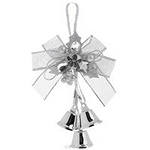 Більше інформації
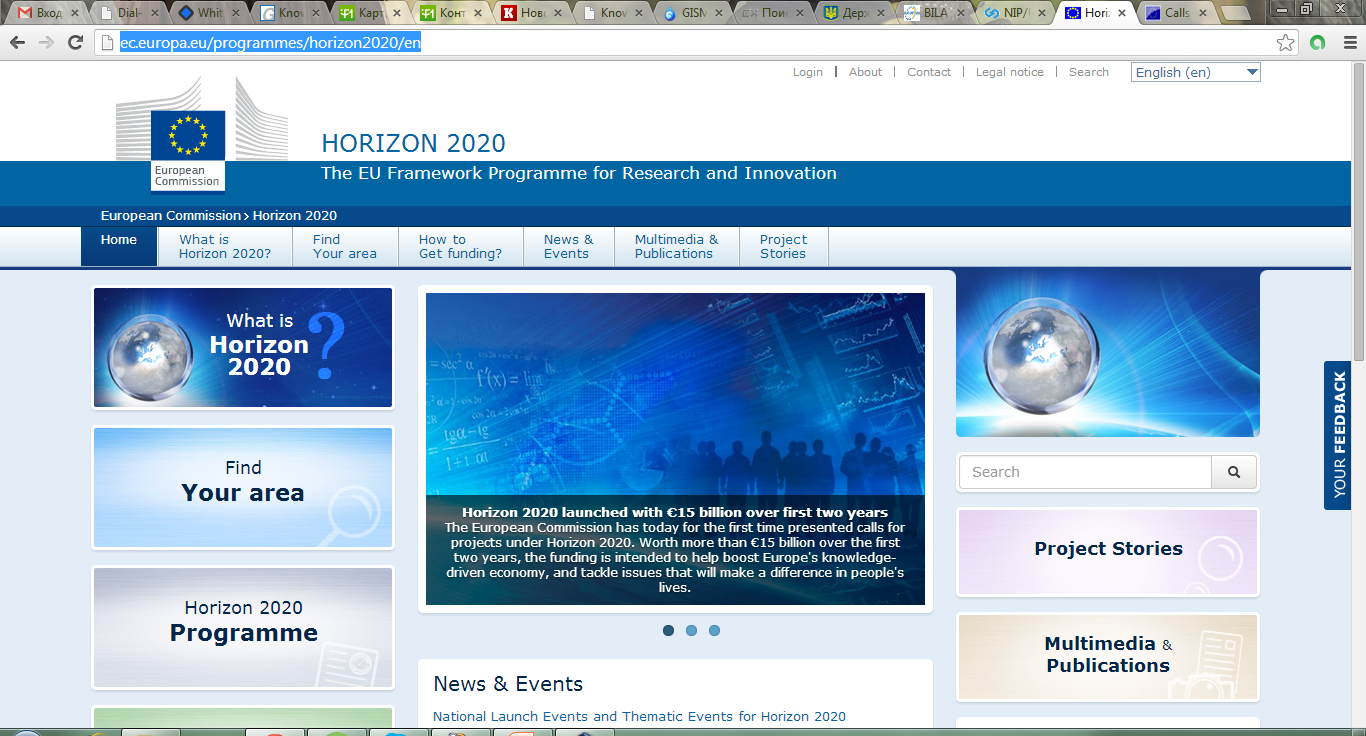 http://ec.europa.eu/programmes/horizon2020/en
Портал учасників, перші конкурси
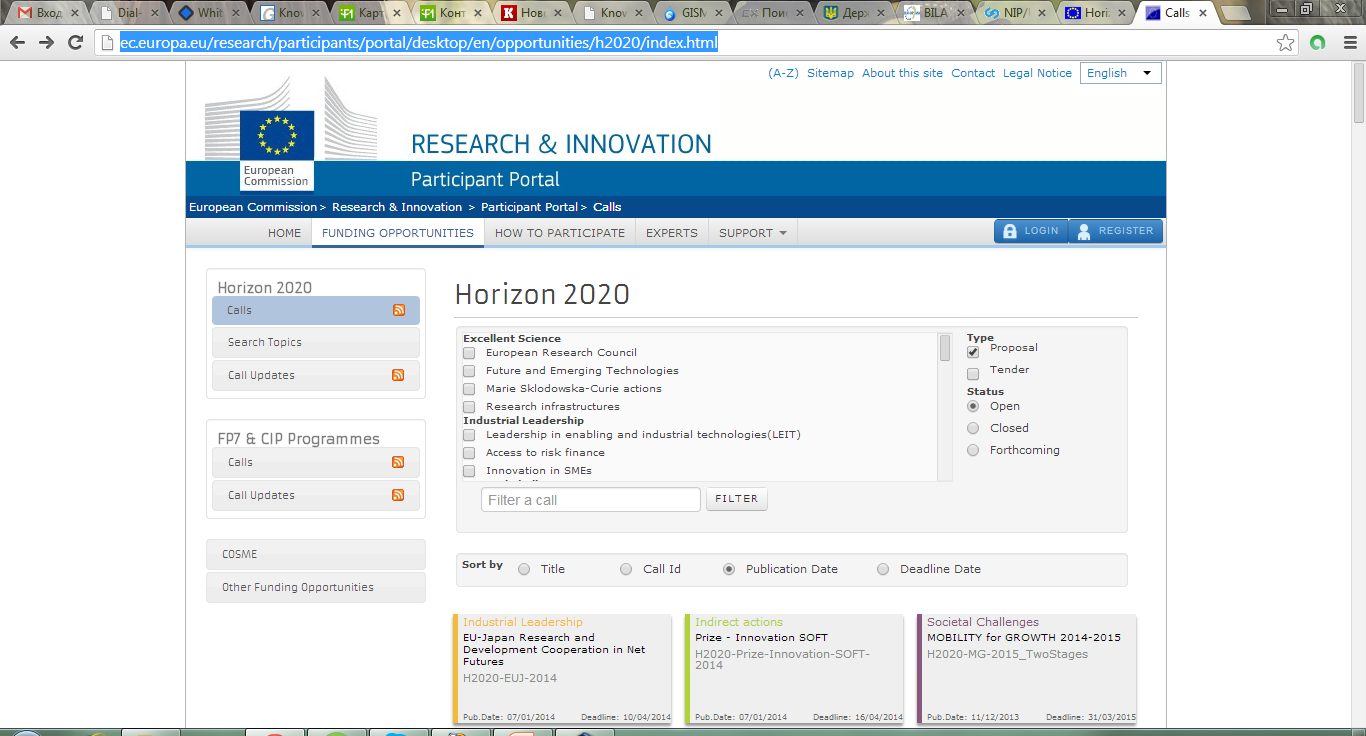 http://ec.europa.eu/research/participants/portal/desktop/en/opportunities/h2020/index.html
Перші конкурси за програмою Горизонт 2020
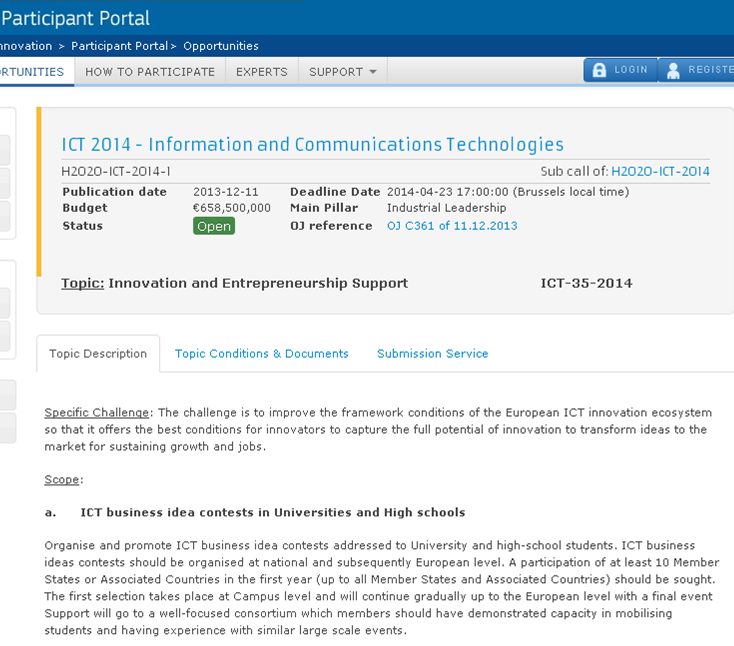 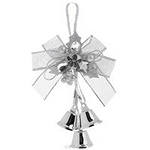 Дякую за увагу!